Intraday cross border continuous market and optional Intraday auctions

“Economically optimized nomination phase”
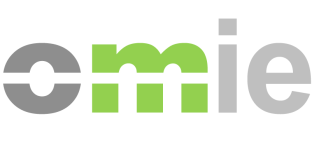 COEXISTENCE OF CONTINUOUS INTRADAY CROSS-BORDER MARKET AND IMPLICIT INTRADAY AUCTIONS IN PRICE AREAS (I)
Continuous trading Intraday Market for cross-border Inter Price areas transactions
Intraday auctions after the continuous market has closed a price area hour for trading
A market participant could buy or sell firm energy located in a price area electrical system for a certain hour in the future still open for trading in the continuous trading market
If in the price area where the participant bought or sold firm energy there exists Intraday auctions, the participant will have the opportunity to go to any Intraday auction where the hour for which he bought or sold the energy is still open, for trading (“nominating”) to sell or buy the energy he traded in the continuous intraday market
The conditions that apply to these Intraday auctions in a given price area, Member State, or group of Member States, will be decided by the corresponding Regulators
2
COEXISTENCE OF CONTINUOUS INTRADAY CROSS-BORDER MARKET AND IMPLICIT INTRADAY AUCTIONS IN PRICE AREAS (II)
Intraday auctions will offer for trading the next hour (already closed in the continuous trading market) plus all future hours still open in the continuous trading market (this last hours with no cross price area capacity) 
Participants that participate on the continuous trading system will have also the possibility to participate in the implicit auctions and vice versa
In the manner proposed, participants in the continuous trading market could only obtain profits from the intraday auctions
Price acceptance participants will have the opportunity to participate in the auctions
The existing liquidity in the Spanish Intraday market will remain since the  continuous trading market adds possibilities 
The existing added wellfare of the Intraday auctions is maintained
3
COEXISTENCE OF CONTINUOUS INTRADAY CROSS-BORDER MARKET AND IMPLICIT INTRADAY AUCTIONS IN PRICE AREAS (III). Advantages
Having Intraday auctions, allows market participants to acquire or sell their energy at the market price. In the case of MIBEL, with enough liquidity, at prices quite similar than the daily market prices
Renewable producers may thus solve their technical problems (expected deviations) buying or selling their  production surplus or deficits without having to worry about the prices. They may introduce price-taking orders and the auction will ensure they obtain the right market price. Same case for consumer or retailers
In the Spanish market, participants have automatic systems and procedures capable of presenting these bids in the different auctions. No need to look or negotiate the prices at 3 am. The offer is sent and the price will be reasonable (the market price)
Similar action in the continuous intraday market could obtain very high or low prices. Having a person looking continuously at the continuous market prices does not seem viable for them (huge cost 24*7). The possibility of contracting a Trader for this purpose, only redirects the potential welfare from the consumer and producers hands to the traders’
4
PRODUCER THAT PURCHASED ENERGY IN THE CONTINUOUS TRADING MARKET
CONTINUOUS INTRADAY IMPLICIT CROSS BORDER FIRM ENERGY TRADING SYSTEM
Injection (Sell)
5
Withdraw (Purchase)
Price area Sellers
 Price area Buyers
 Continuous market firm purchase energy converted to a Price area selling bid
INTEGRATION OF THE FIRM ENERGY PURCHASED ON THE CONTINUOUS INTRADAY CROSS-BORDER MARKET IN THE IMPLICIT INTRADAY AUCTIONS
INTRADAY IMPLICIT AUCTION IN A PRICE AREA
€/MWh
Intraday auction renegotiation of the firm cross border energy purchased in the continuous trading system
MWh
6
PRODUCER THAT PURCHASES ENERGY IN THE CONTINUOUS TRADING MARKET FOR HIS OWN NEEDS IGNORING PRICES
INTRADAY IMPLICIT AUCTION IN A PRICE AREA
€/MWh
Price area Sellers
 Price area Buyers
 Continuous market firm purchase energy converted to a Price area selling bid
 Price acceptance Price area buying order
MWh
7
PRODUCER THAT PURCHASES ENERGY IN THE CONTINUOUS TRADING MARKET FOR HIS OWN NEEDS, BUT HE HAS A MARGINAL SUBSTITUTION PRICE (BIGGER THAN THE RESULTANT MARGINAL PRICE IN THE AUCTION)
INTRADAY IMPLICIT AUCTION IN A PRICE AREA
€/MWh
Price area Sellers
 Price area Buyers
 Continuous market firm purchase energy converted to a Price area selling bid
 Price area buying order
MWh
8
PRODUCER THAT PURCHASES CROSS-BORDER ENERGY FOR HIS OWN NEEDS, BUT HE HAS A MARGINAL SUBSTITUTION PRICE (SMALLER THAN THE RESULTANT MARGINAL PRICE IN THE AUCTION)
INTRADAY IMPLICIT AUCTION IN A PRICE AREA
€/MWh
Price area Sellers
 Price area Buyers
 Continuous market firm purchase energy converted to a Price area selling bid
 Price area buying order
MWh
9